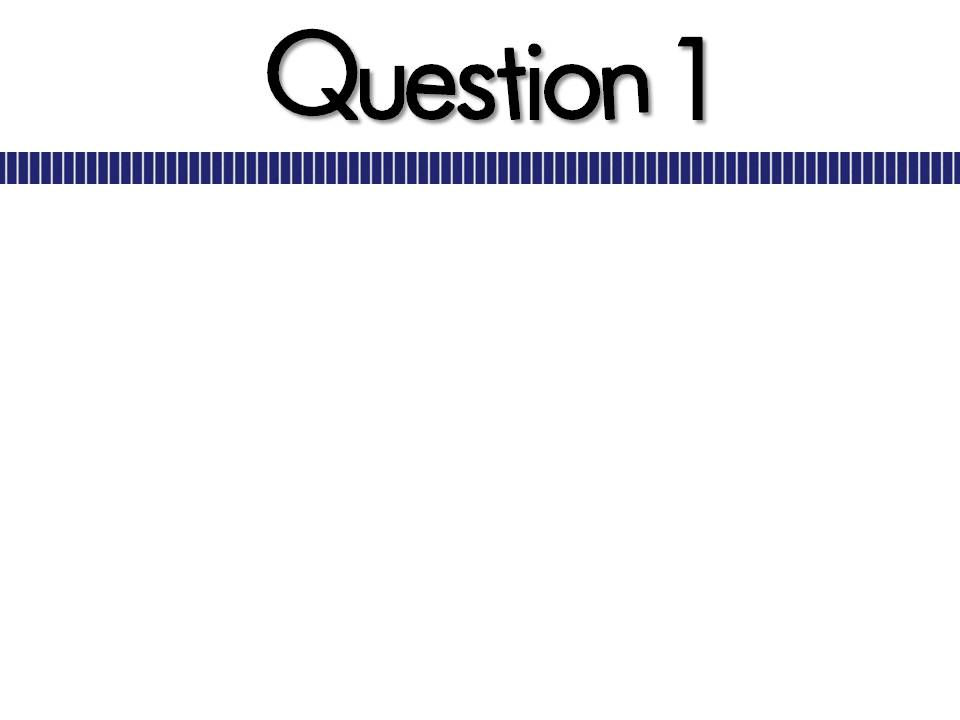 Type your question/example about onomatopoeia in this box.
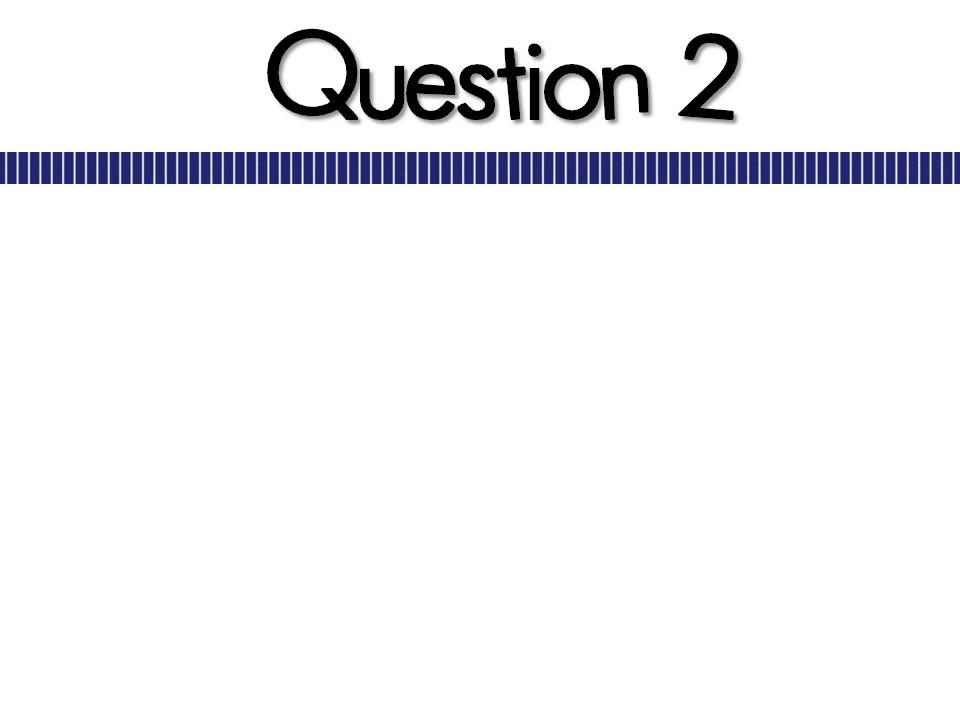 Type your question/example about personification in this box.
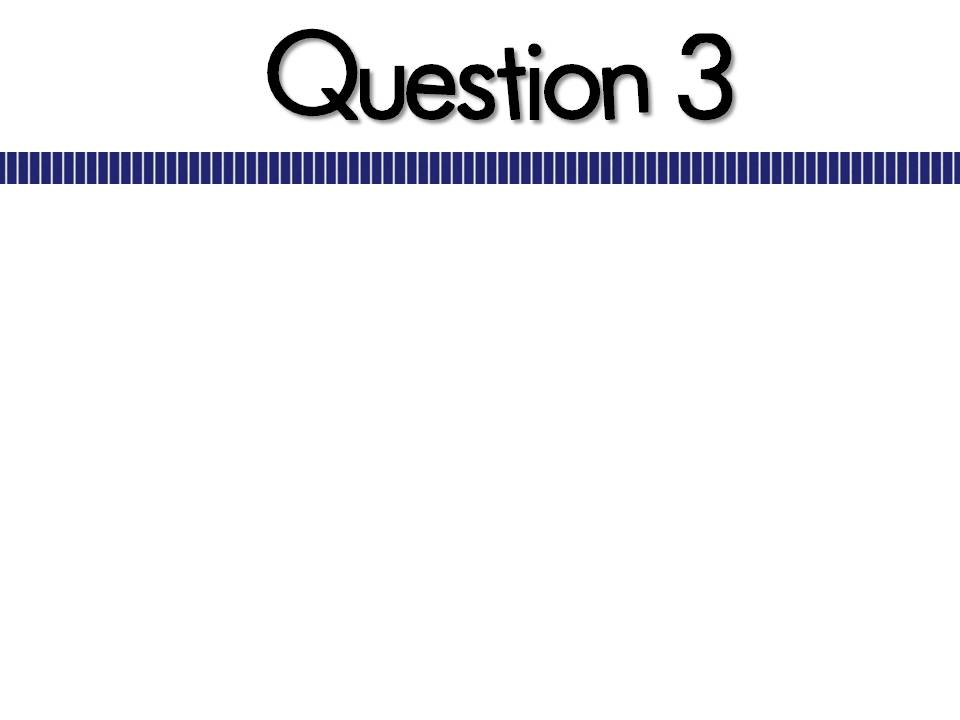 Type your question/example about an adage in this box.
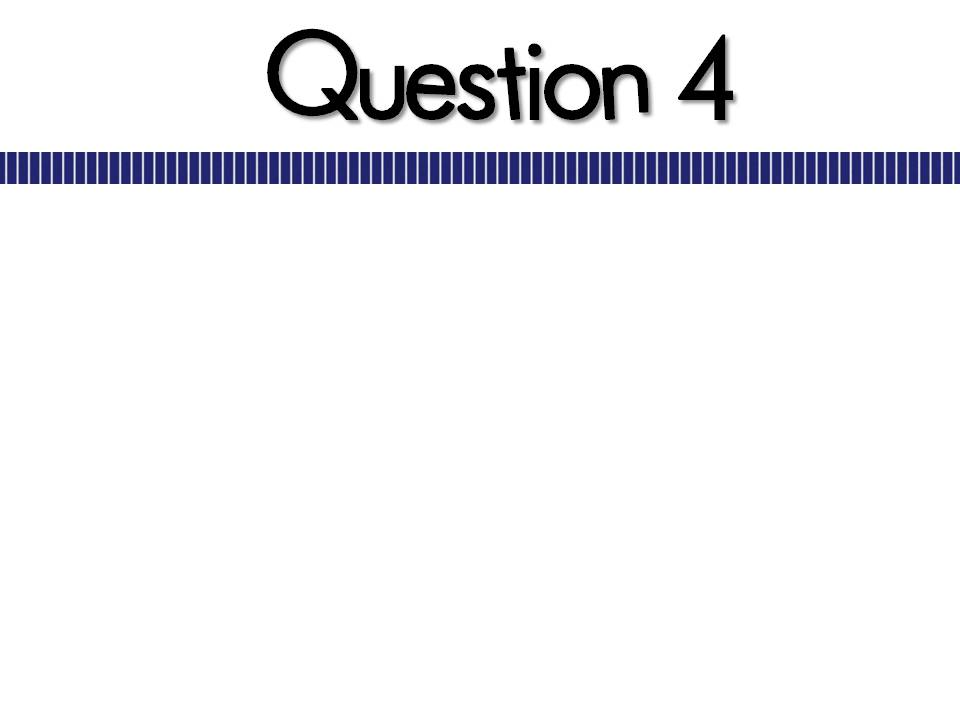 Type your question/example about a simile in this box.
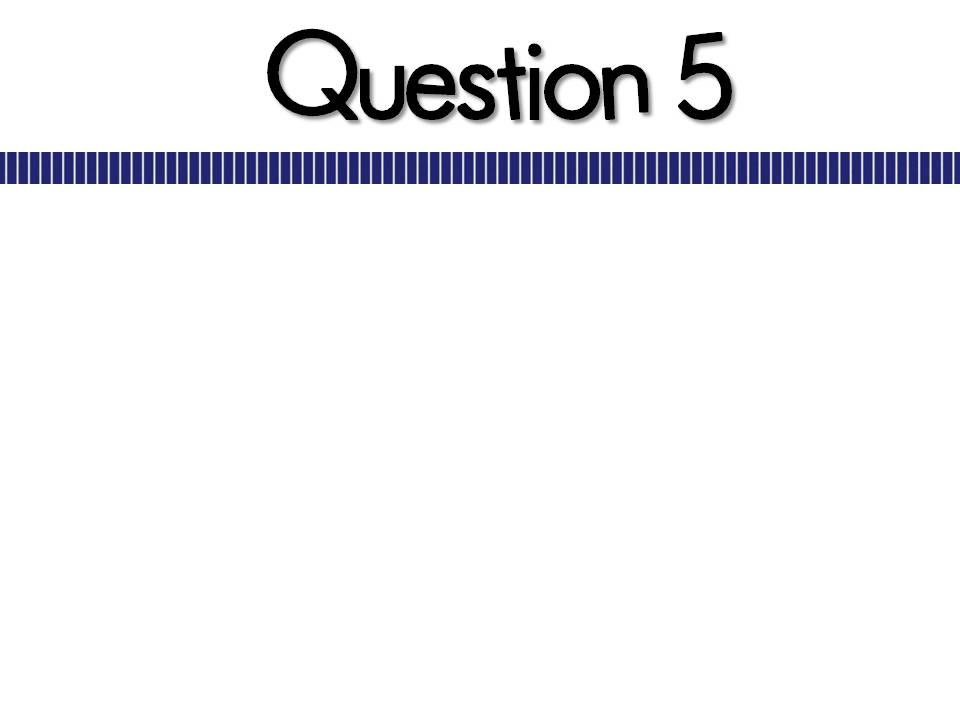 Type your question/example about an idiom in this box.
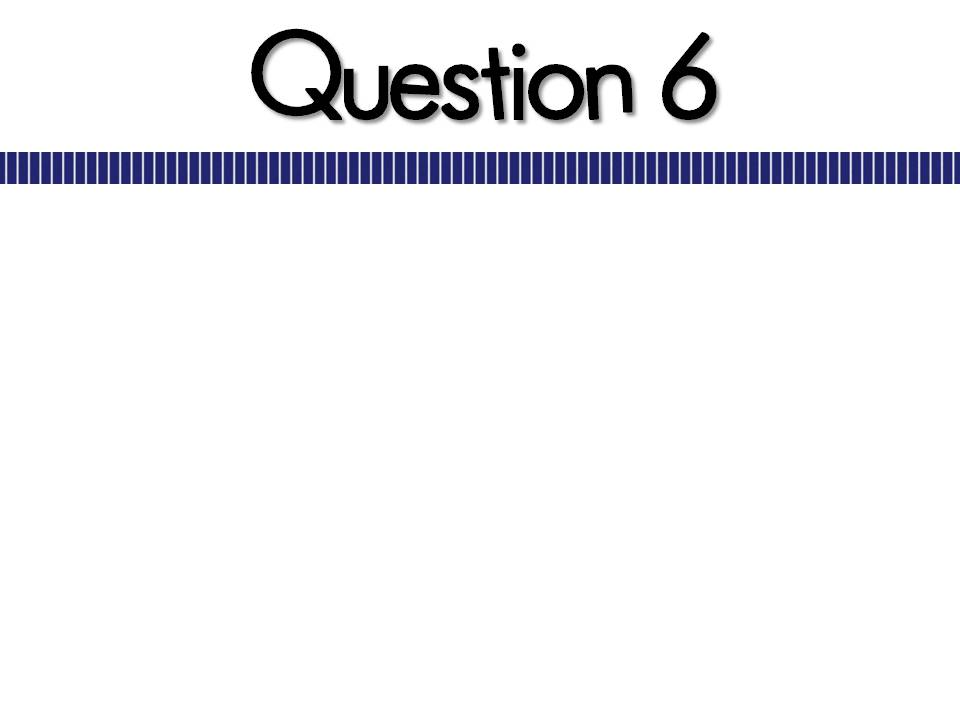 Type your question/example about an alliteration in this box.
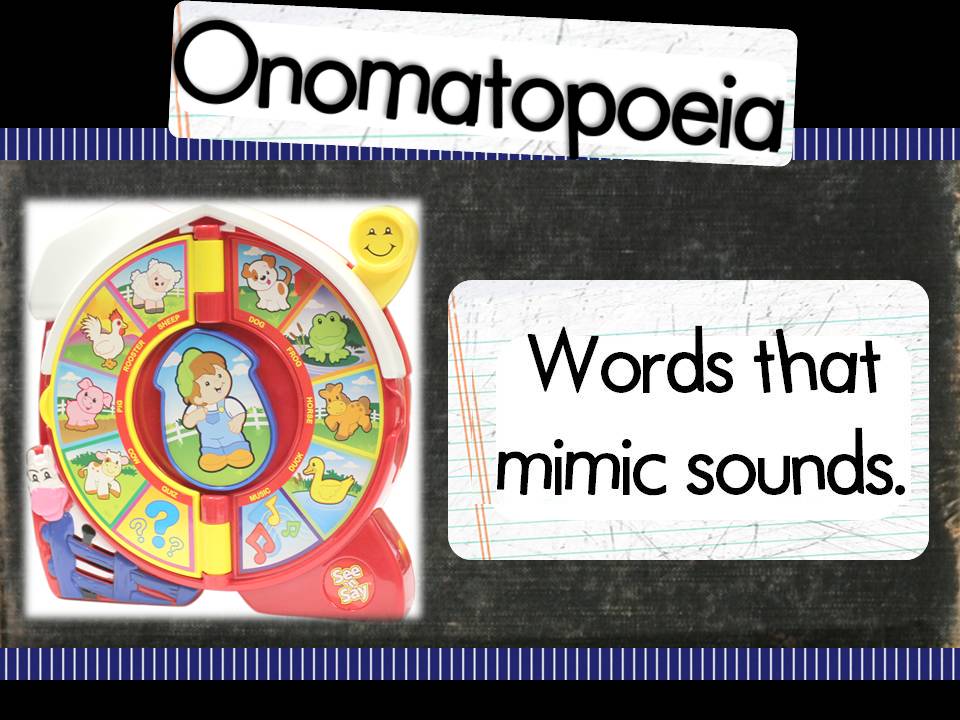 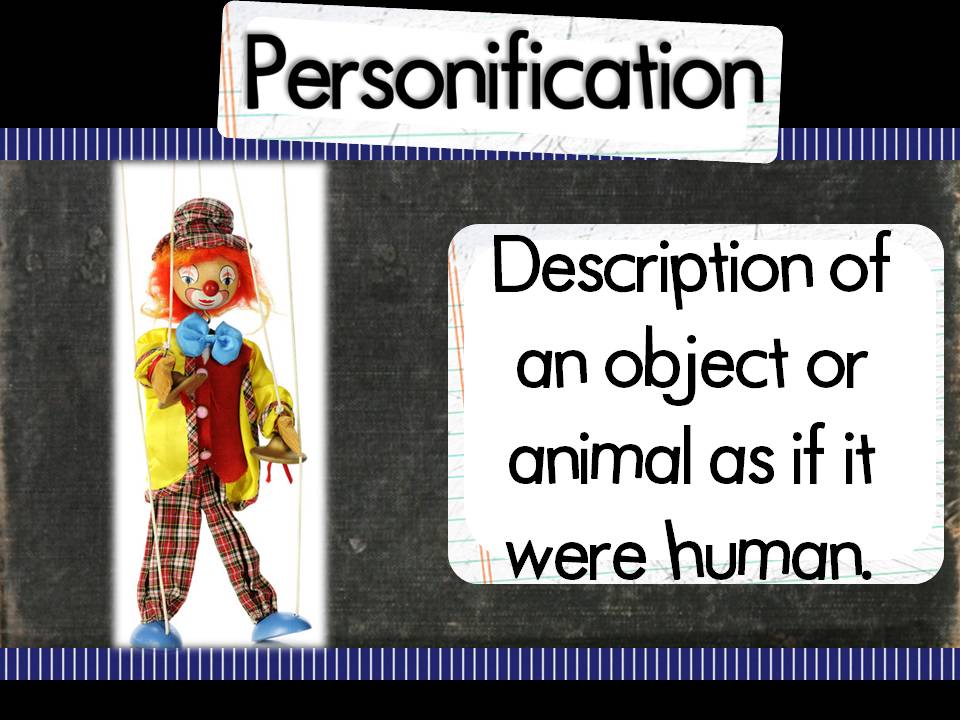 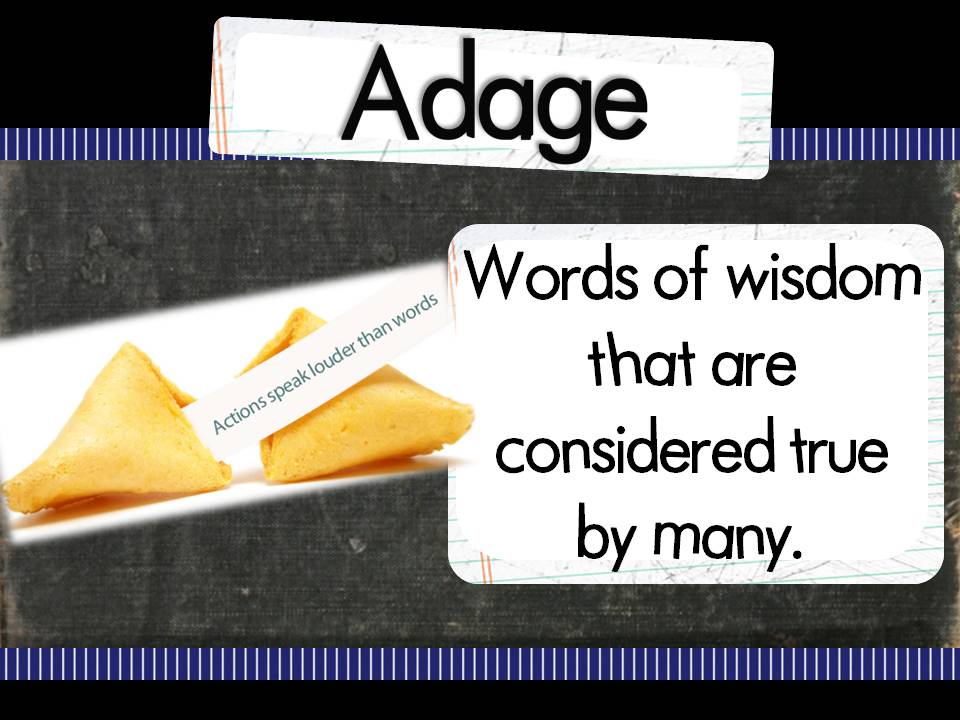 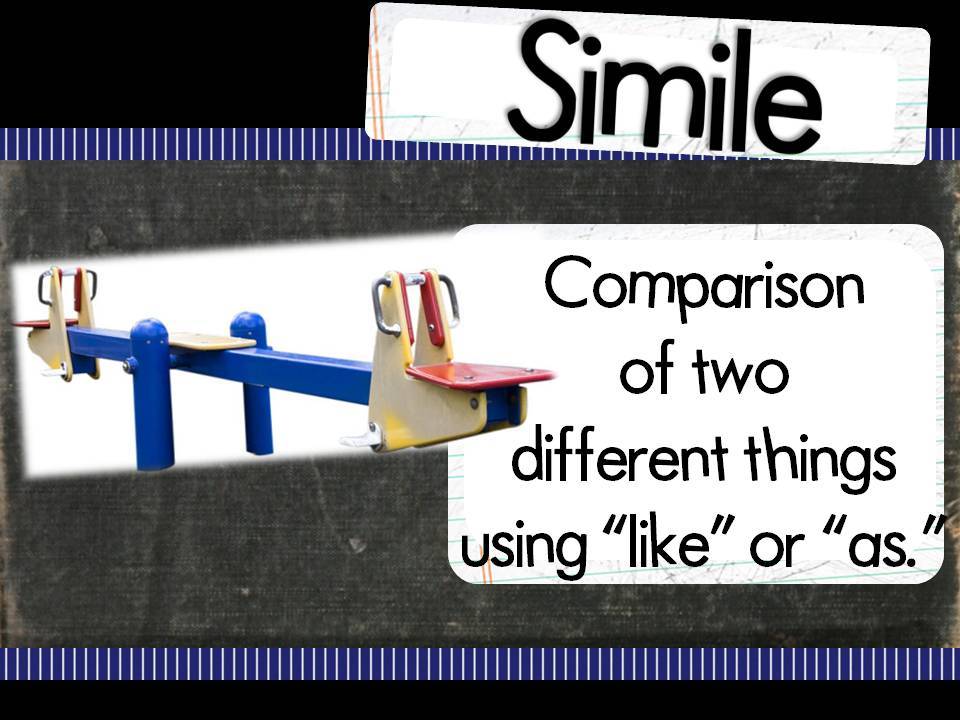 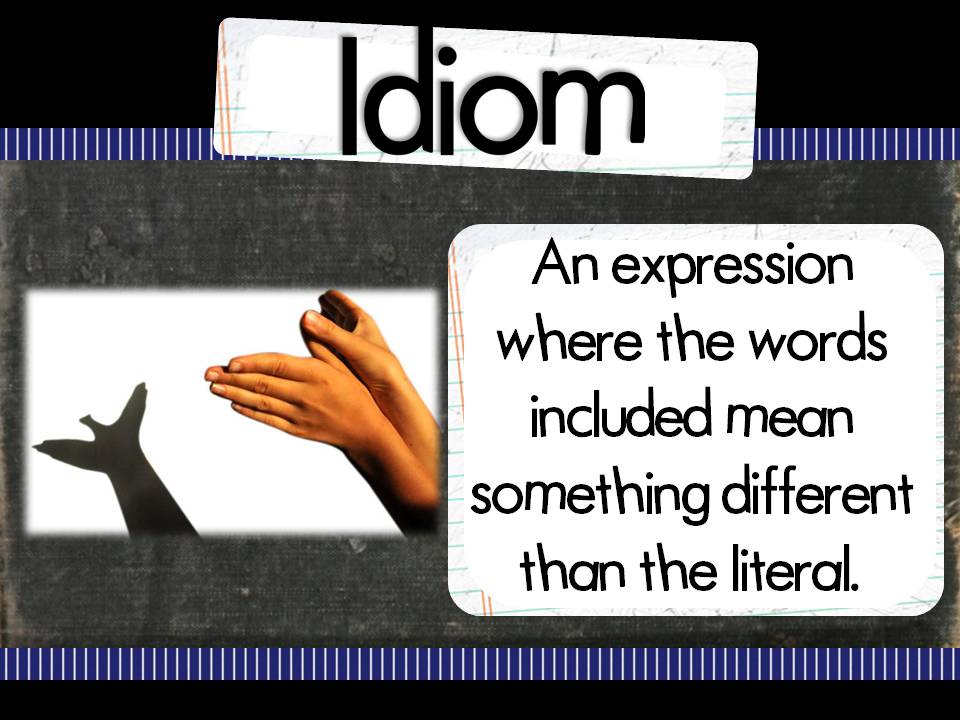 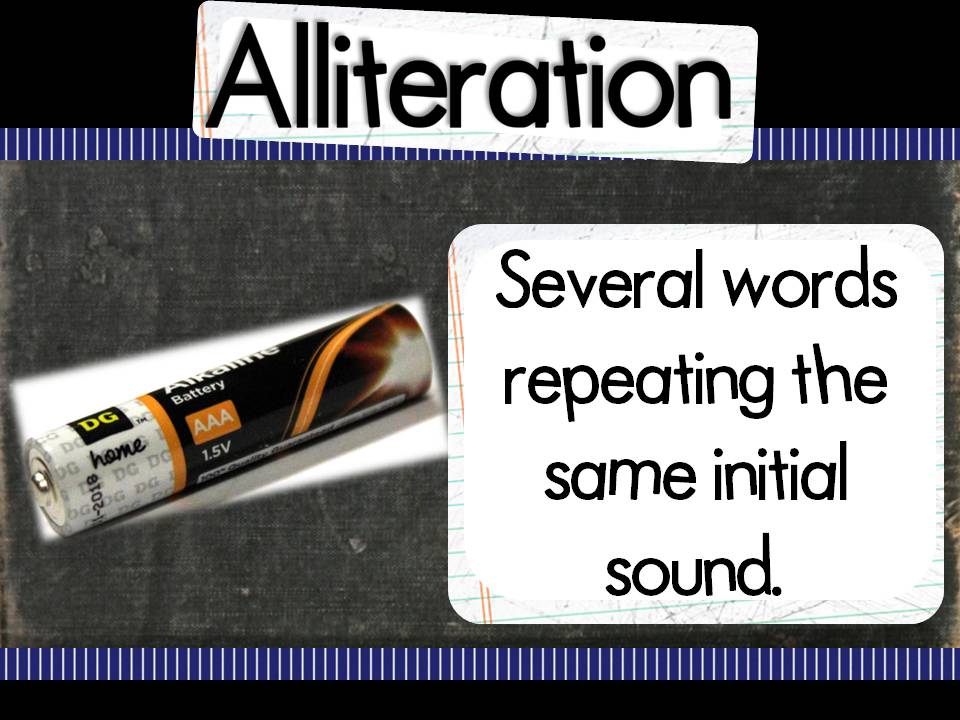 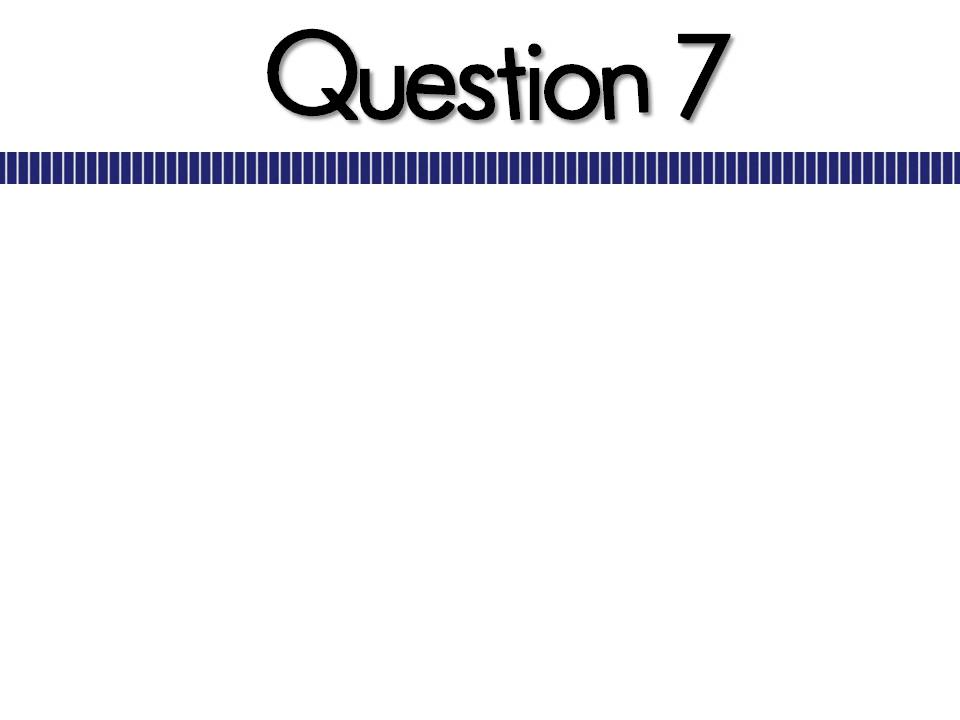 Type your question/example about a metaphor in this box.
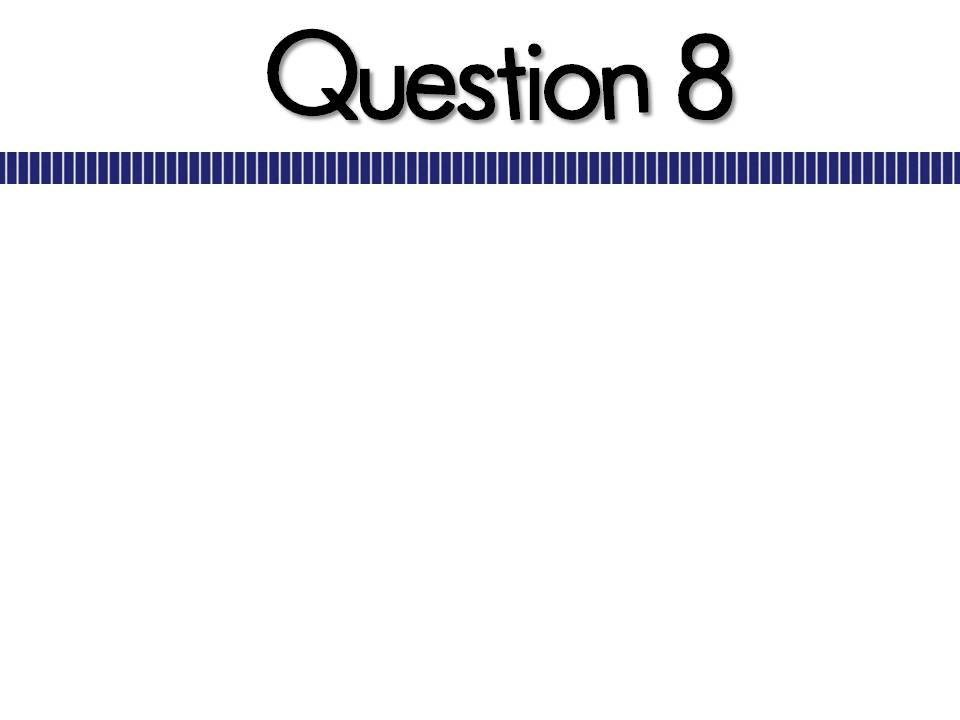 Type your question/example about hyperbole in this box.
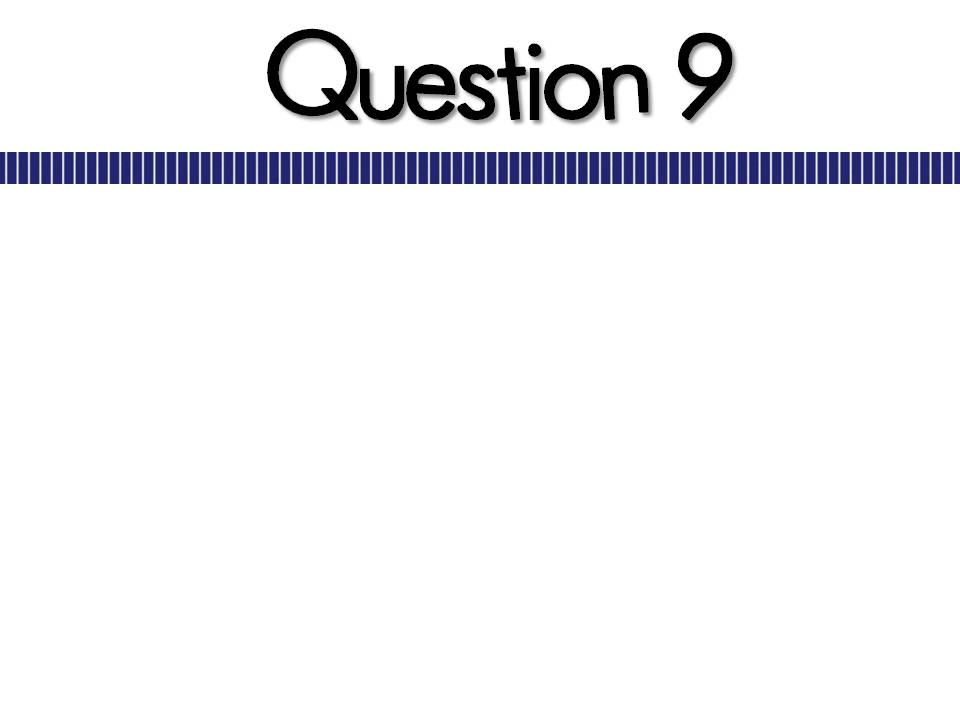 Type your question/example about a euphemism in this box.
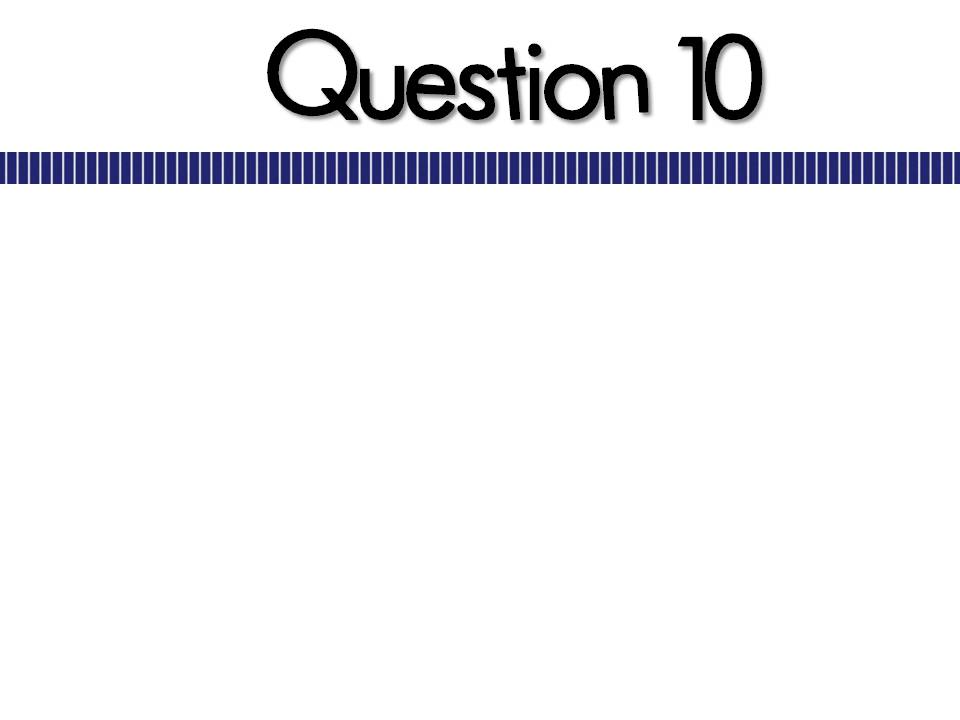 Type your question/example about a paradox in this box.
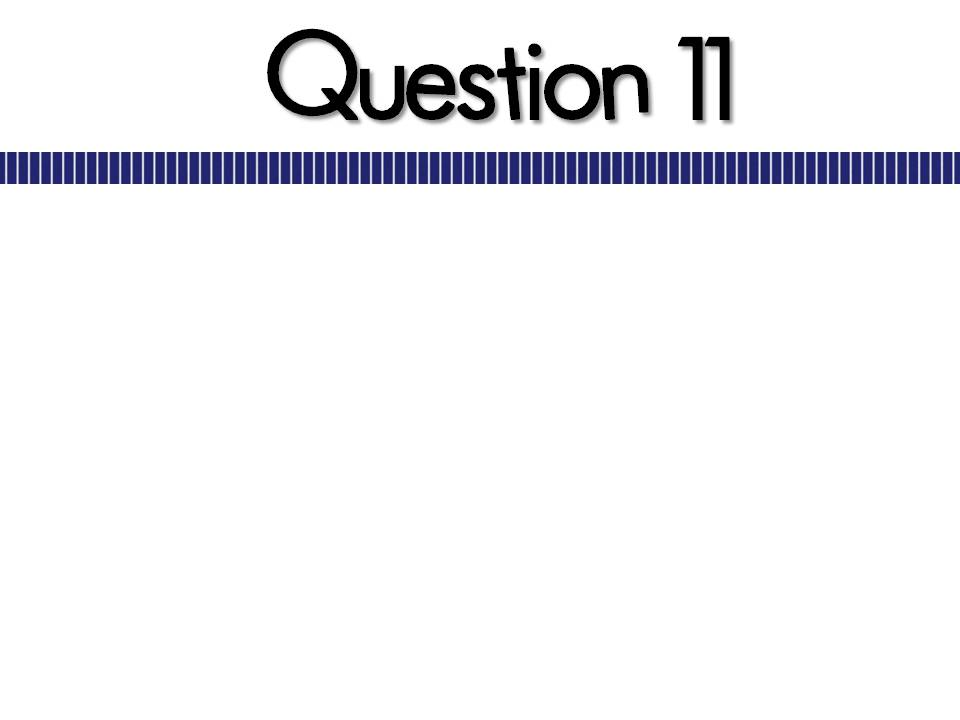 Type your question/example about a pun in this box.
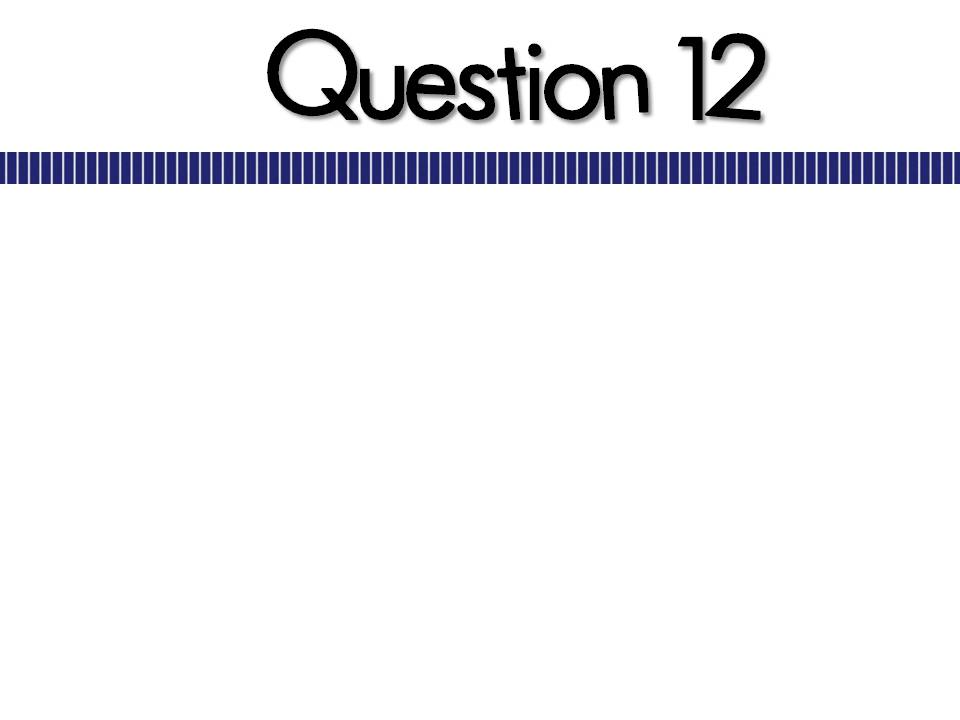 Type your question/example about an oxymoron in this box.
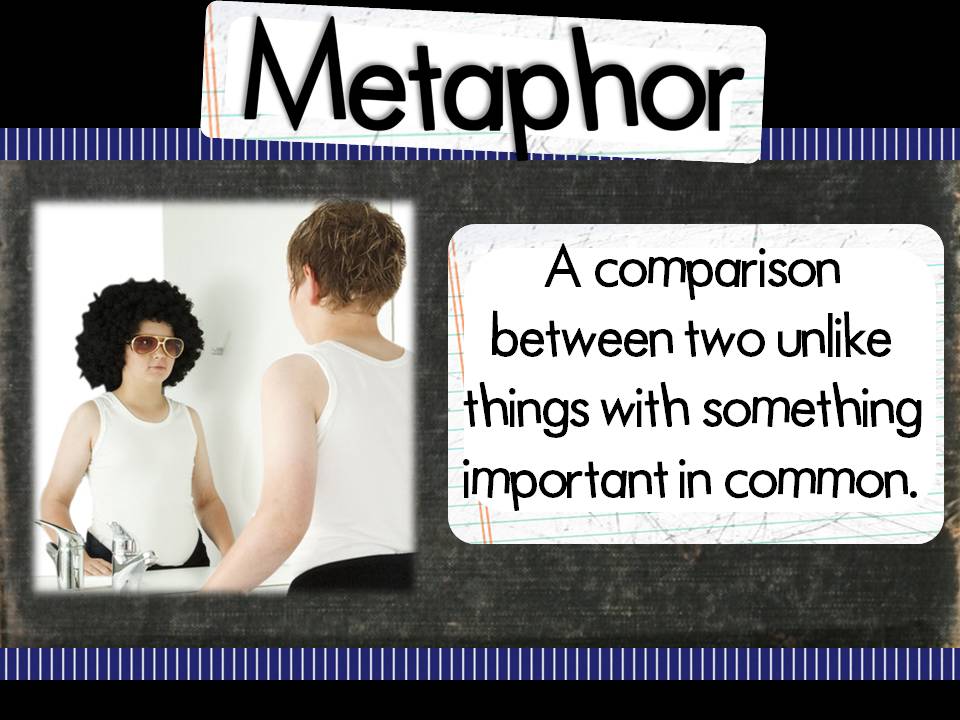 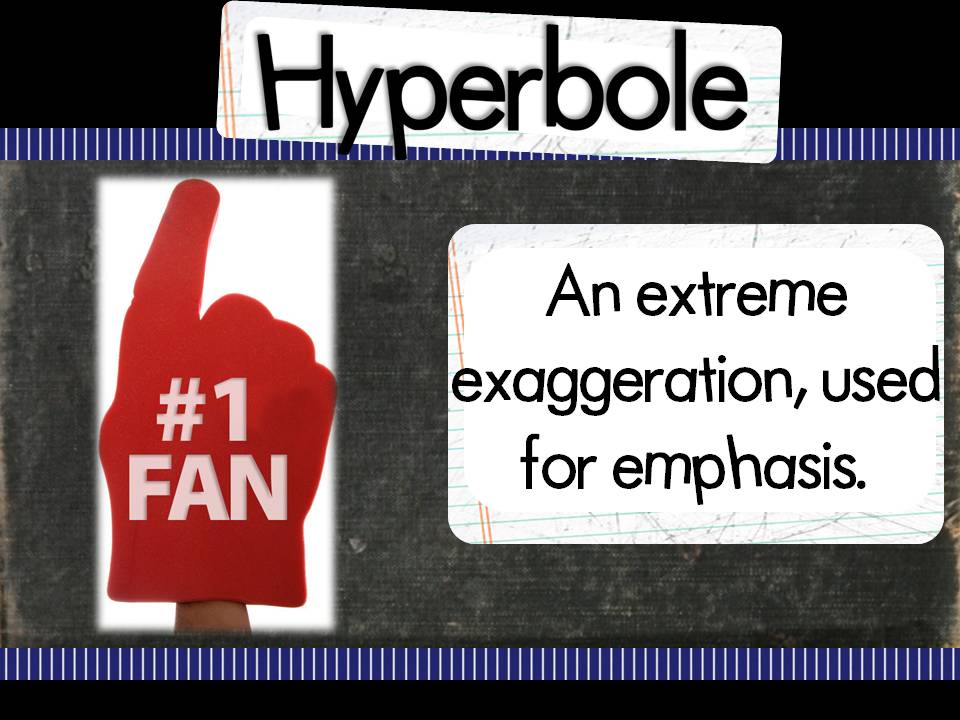 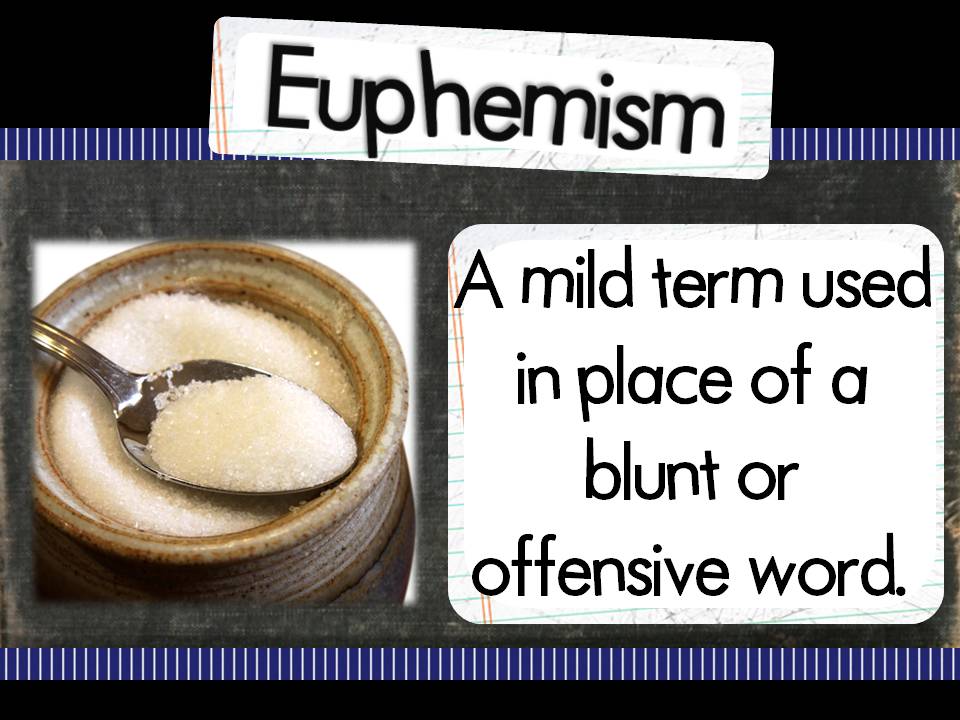 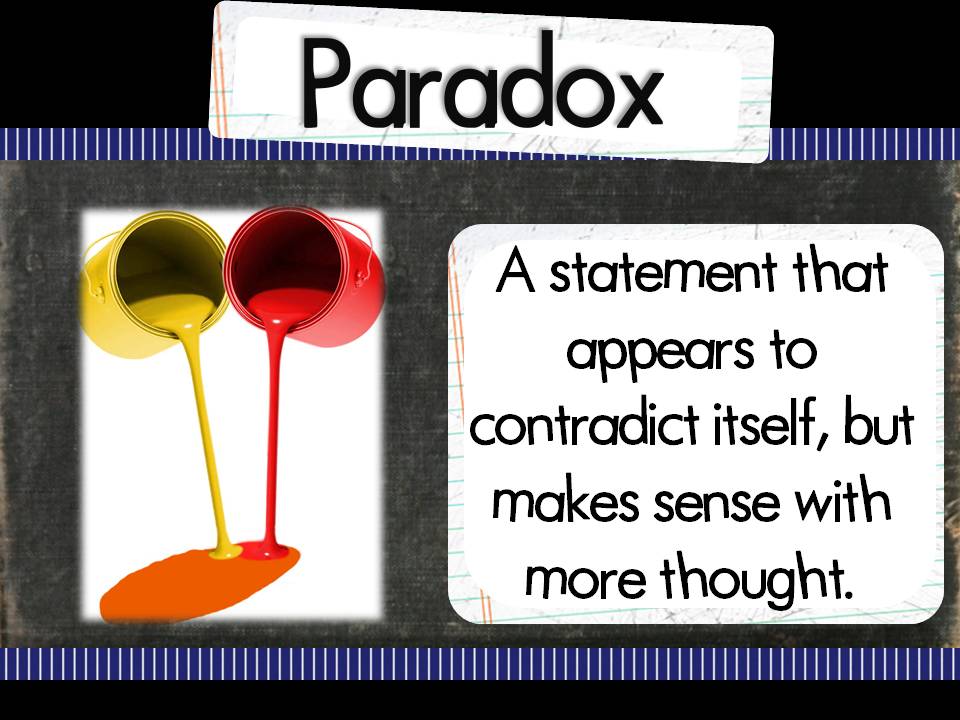 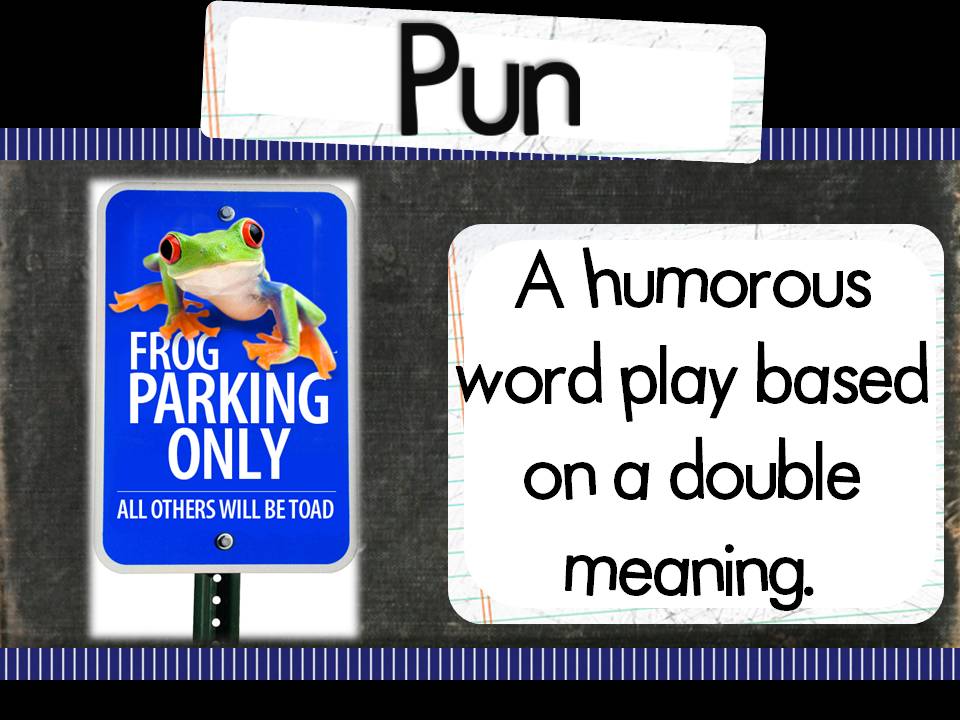 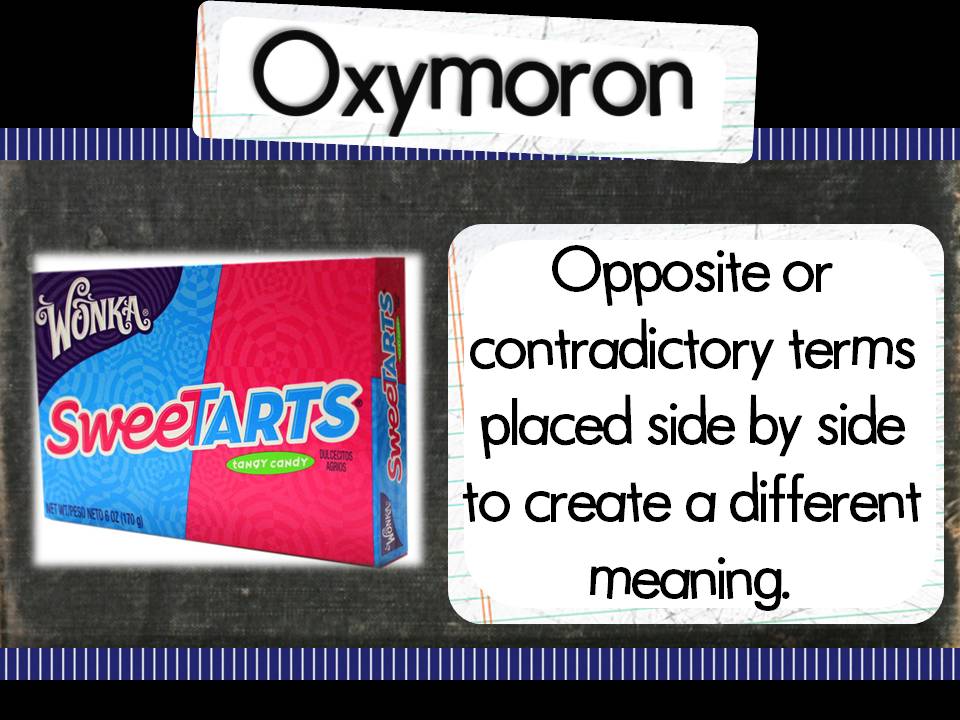 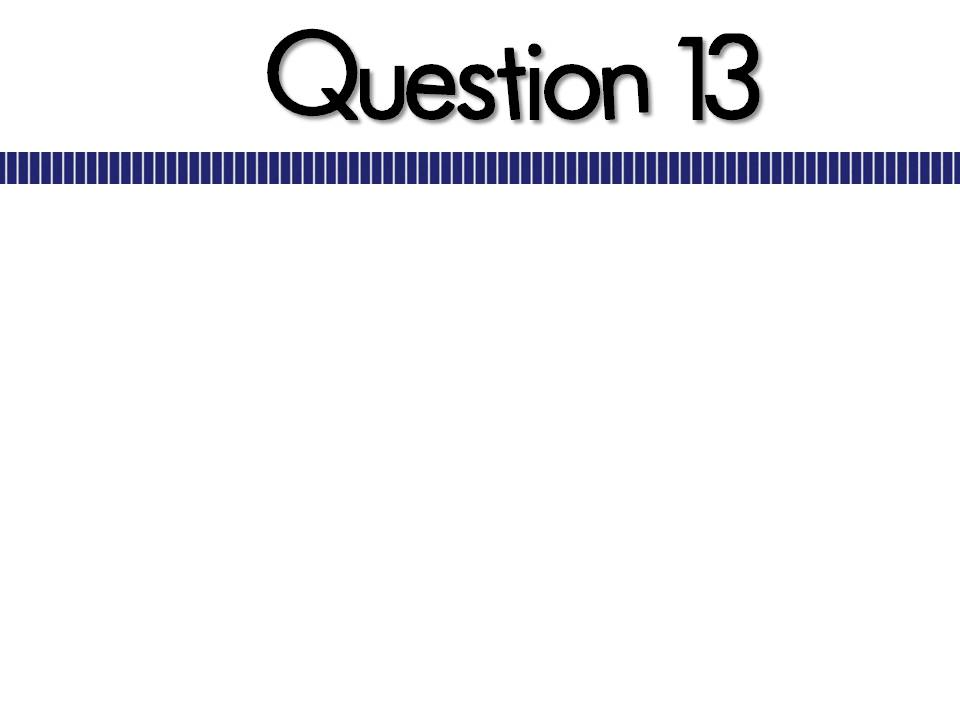 Type your question/example about an analogy in this box.
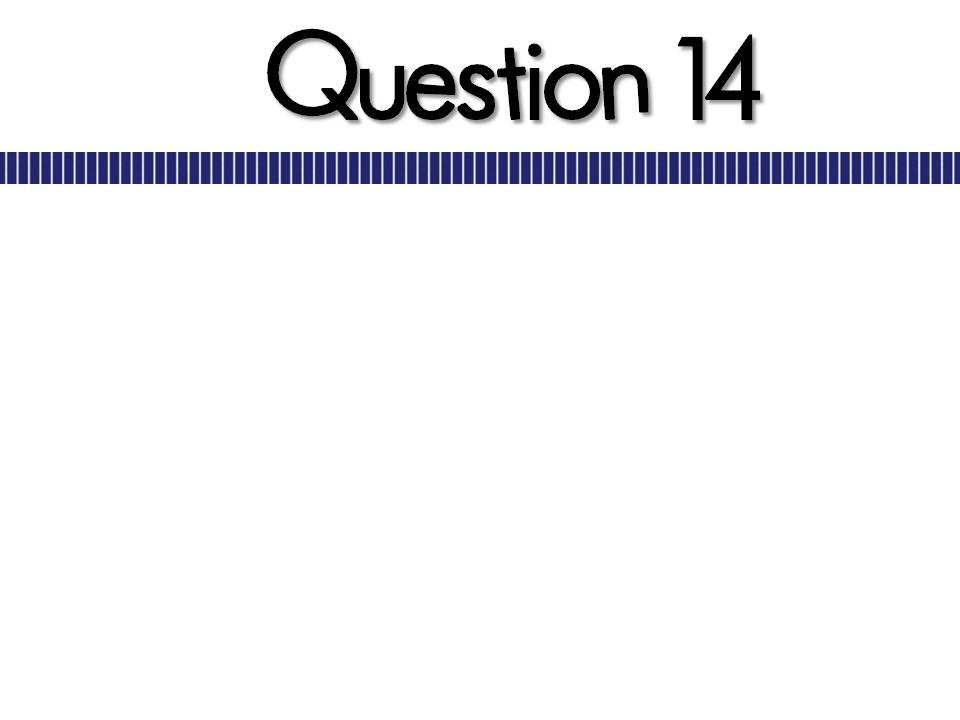 Type your question/example of irony in this box.
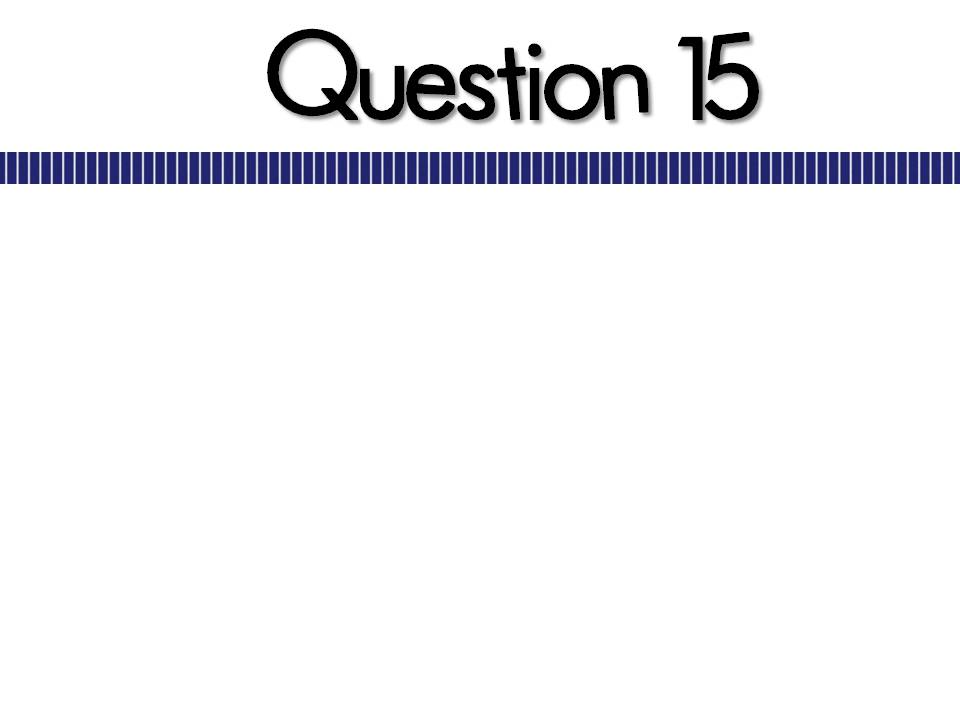 Type your question/example about an allusion in this box.
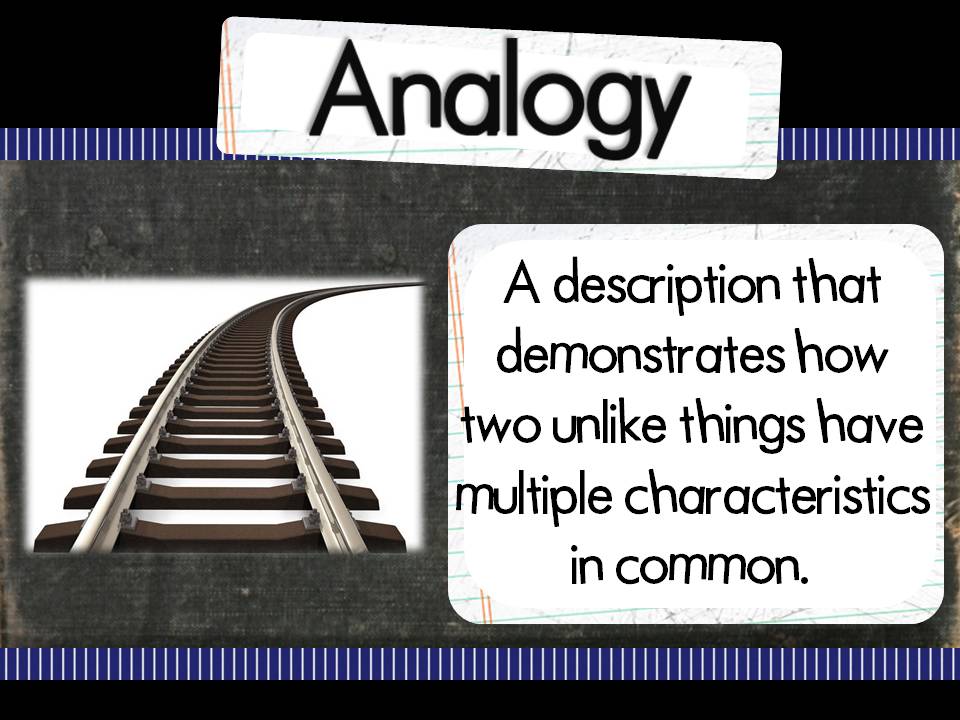 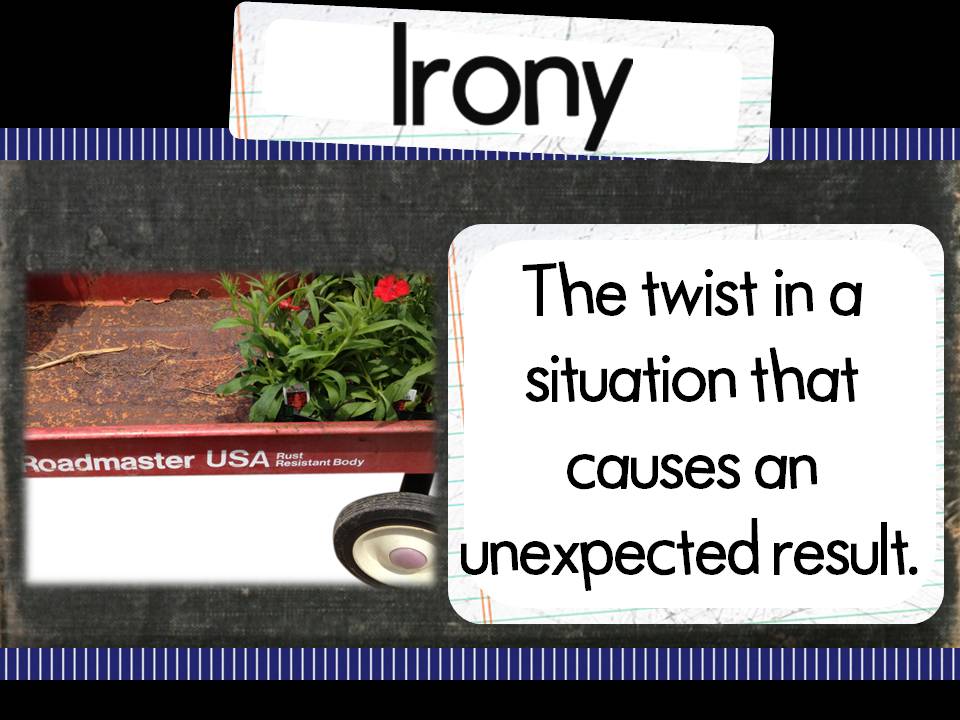 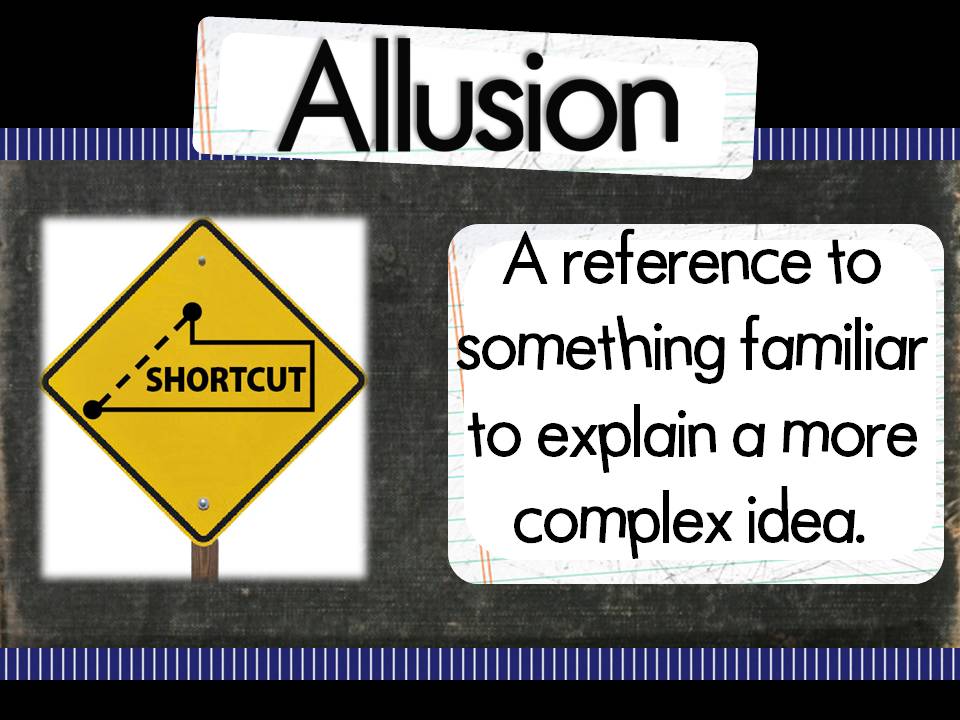